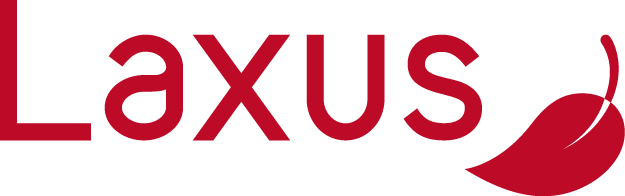 SVÍZEL PŘÍTULA
Mgr. Aleš Vaněk

CPSOO Laxus z.ú.
Jak se žije s plevelem v životopise?
CO SE VLEČE…
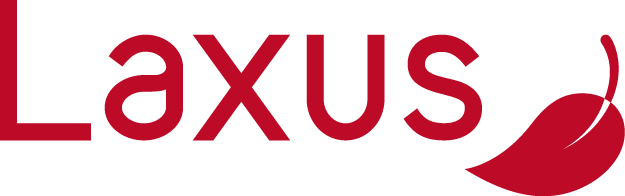 CO SE VLEČE…
VZHLED
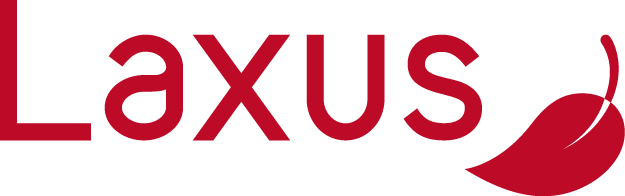 CO SE VLEČE…
VZHLED

PŘÍBĚH
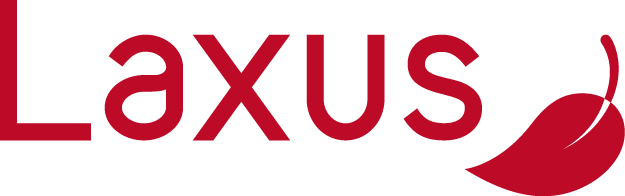 CO SE VLEČE…
VZHLED

PŘÍBĚH

MINULOST
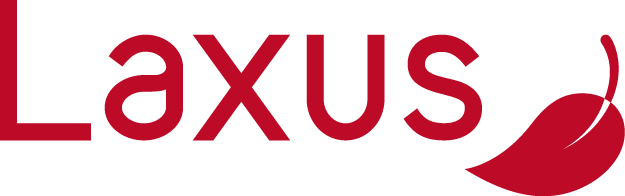 CO SE VLEČE…
VZHLED

PŘÍBĚH

MINULOST

POVĚST
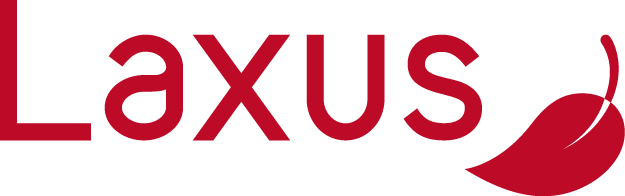 CO SE VLEČE…
VZHLED

PŘÍBĚH

MINULOST

POVĚST

VZTAHY
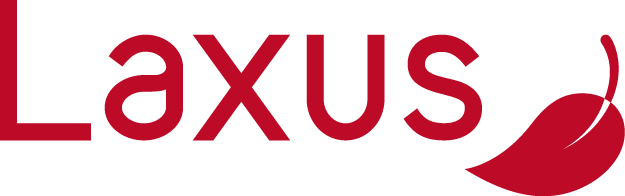 VLEKOUCÍ SE STÉBLA CHYTÁ
MÁM JEŠTĚ ŠANCI?

MŮŽE MI NĚKDO POMOCI?

BUDE MI NĚKDO VĚŘIT?

A PROČ BY VLASTNĚ MĚL?
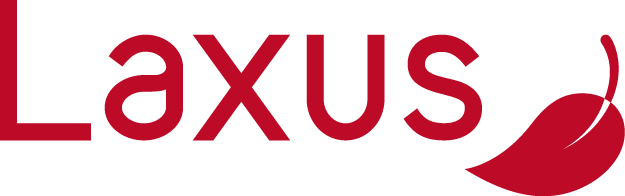 PRO SAMÉ STROMY…
JEDNÁNÍ S ÚŘADY
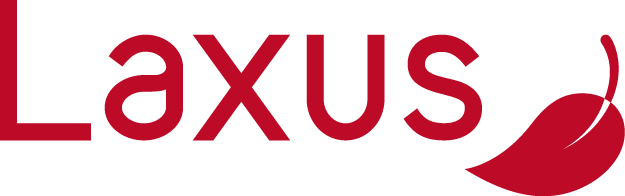 PRO SAMÉ STROMY…
JEDNÁNÍ S ÚŘADY

VÝDEJ ENERGIE
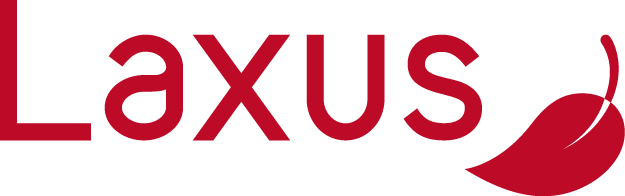 PRO SAMÉ STROMY…
JEDNÁNÍ S ÚŘADY

VÝDEJ ENERGIE

VIDINA NEÚSPĚCHU
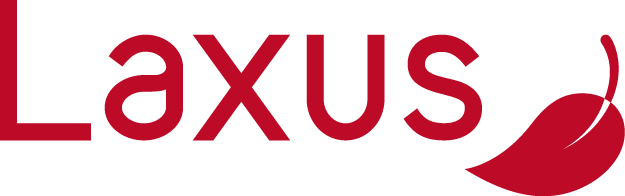 PRO SAMÉ STROMY…
JEDNÁNÍ S ÚŘADY

VÝDEJ ENERGIE

VIDINA NEÚSPĚCHU

NEDŮVĚRA V ÚSPĚCH (ZMĚNU)
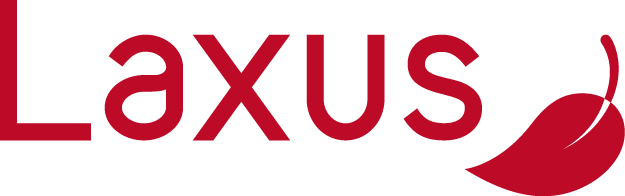 PRO SAMÉ STROMY…
JEDNÁNÍ S ÚŘADY

VÝDEJ ENERGIE

VIDINA NEÚSPĚCHU

NEDŮVĚRA V ÚSPĚCH (ZMĚNU)

VZDÁLENÉ VÝSLEDKY - LES
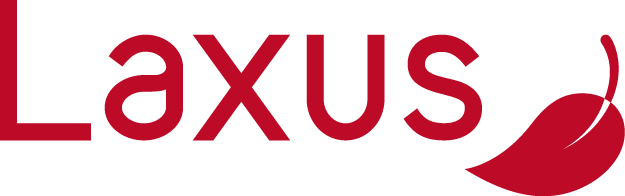 KOLO, KOLO…
JAK SE V NĚM ŽIJE?

STEREO MÍNUS

KDO MUSÍ VZÍT HOBLÍK, PILKU?
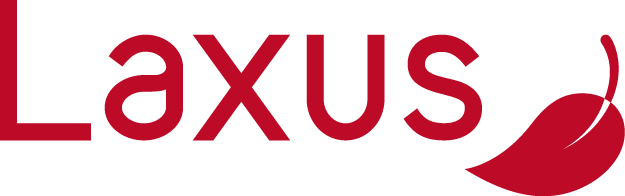 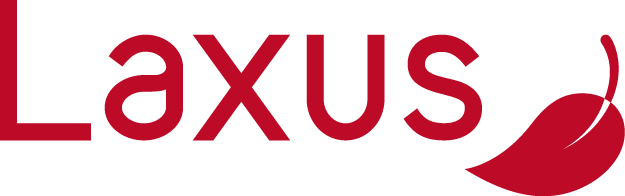 DĚKUJI ZA POZORNOST!
Mgr. Aleš Vaněk
Jak se žije s plevelem v životopise?
https://www.youtube.com/watch?v=FVxjuTkWQiE&t=53s&ab_channel=FritziHorstman